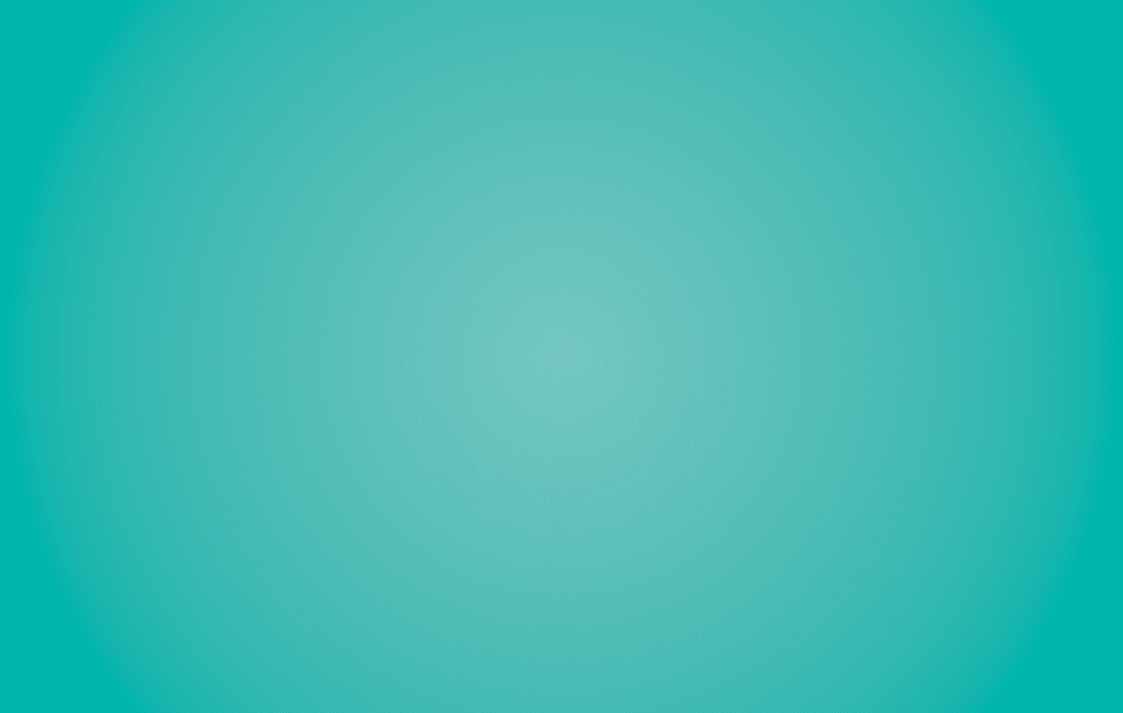 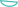 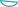 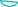 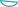 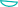 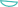 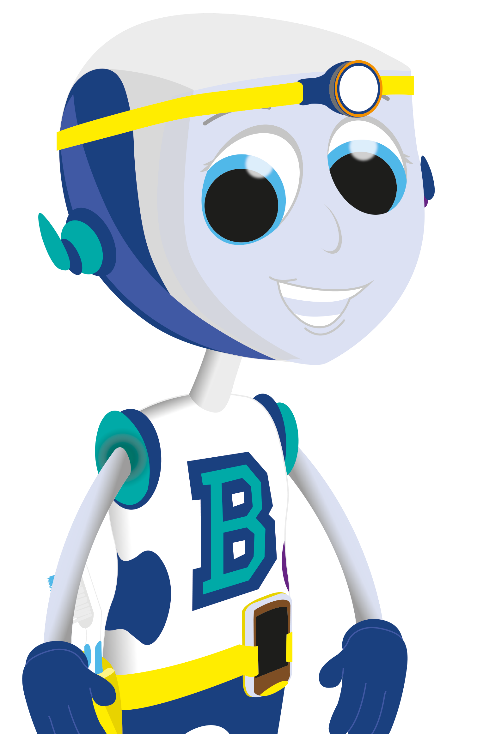 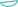 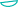 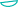 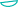 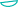 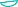 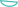 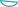 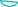 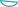 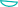 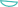 Anatomyof Teeth
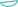 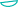 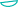 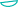 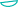 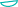 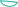 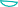 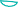 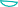 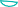 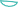 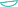 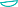 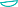 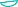 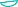 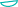 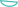 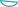 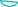 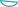 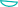 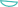 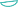 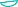 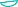 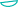 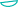 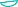 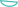 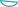 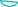 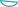 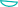 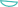 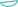 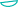 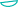 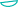 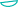 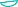 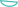 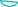 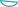 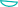 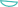 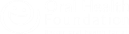 Key Stage 2 Lesson 1
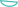 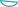 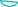 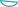 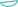 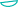 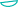 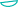 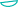 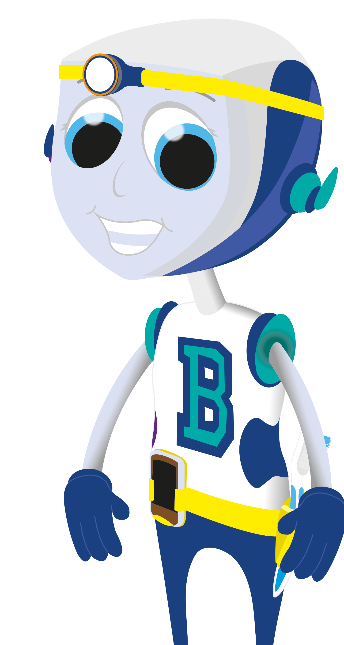 Our first teeth are  sometimes called  Baby teeth.
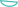 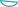 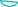 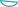 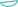 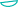 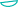 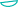 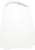 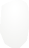 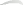 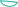 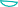 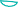 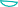 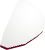 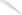 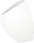 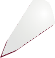 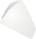 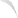 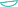 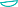 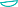 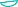 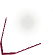 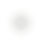 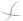 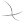 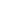 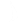 We have 20.
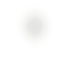 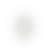 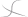 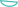 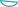 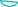 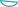 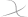 © Oral Health Foundation www.dentalhealth.org
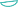 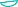 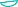 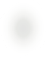 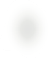 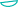 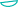 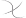 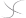 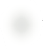 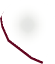 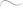 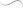 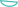 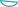 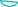 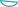 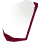 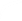 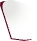 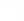 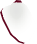 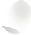 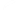 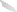 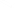 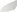 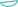 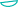 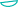 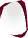 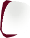 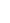 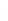 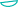 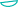 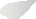 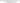 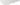 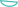 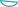 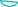 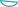 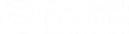 Key Stage 2 Lesson 1
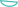 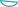 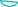 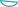 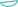 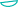 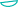 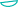 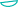 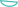 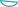 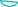 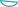 These	are  replaced  with 32 adult  (second)  teeth.
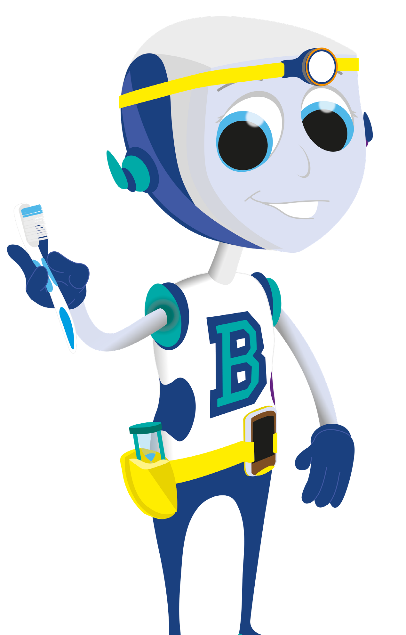 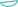 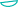 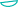 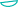 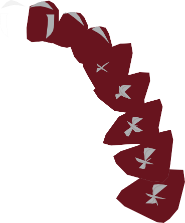 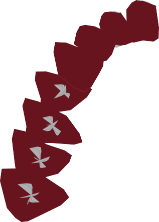 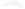 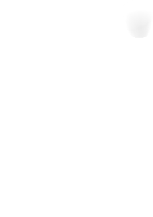 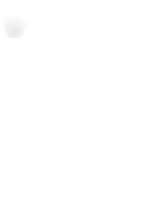 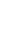 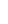 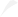 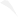 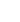 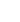 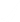 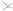 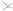 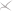 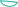 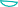 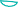 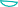 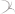 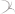 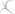 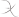 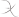 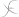 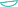 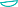 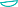 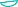 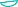 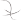 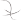 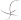 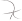 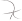 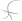 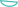 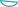 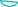 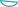 © Oral Health Foundation www.dentalhealth.org
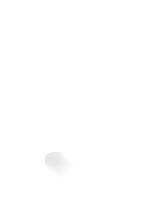 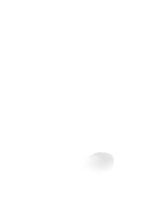 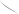 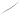 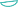 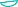 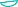 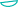 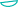 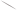 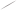 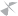 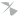 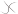 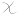 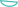 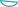 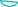 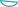 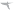 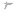 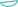 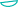 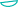 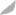 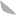 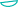 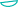 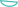 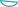 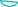 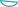 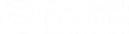 Key Stage 2 Lesson 1
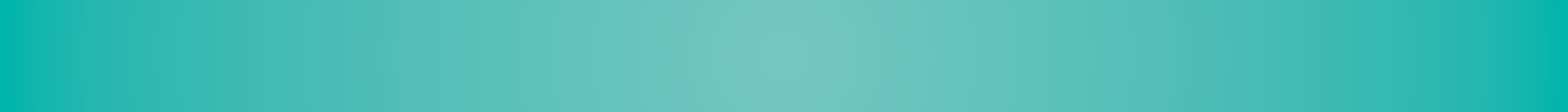 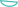 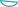 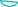 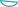 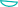 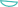 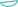 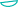 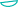 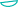 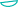 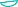 We have 4 different  types of teeth that do different jobs:
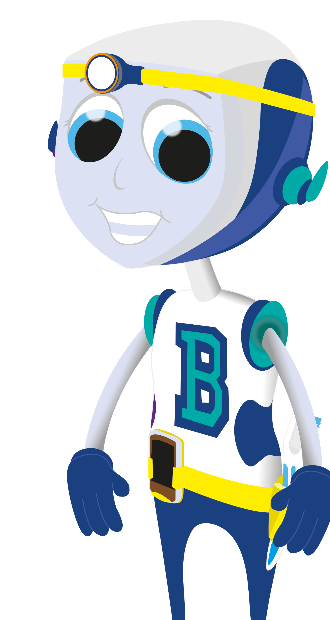 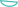 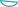 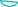 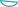 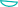 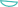 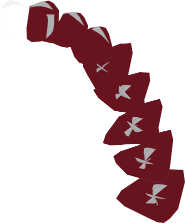 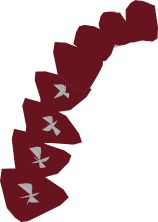 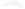 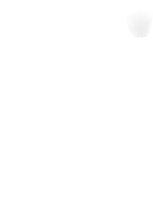 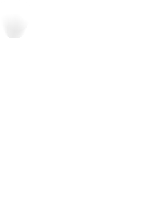 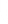 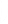 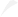 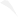 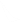 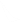 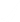 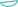 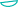 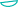 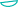 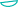 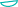 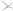 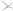 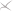 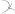 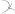 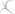 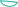 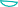 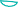 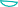 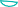 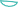 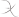 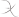 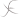 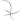 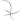 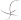 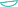 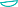 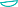 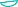 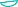 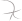 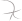 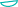 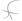 Incisors
8 incisor teeth  Cutting teeth at the front  of our mouth, to bite off	 
small pieces of food.
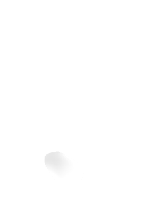 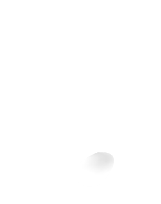 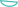 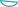 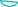 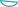 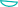 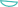 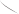 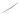 © Oral Health Foundation www.dentalhealth.org
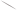 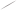 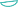 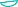 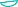 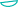 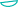 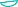 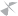 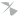 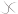 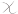 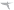 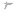 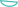 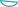 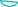 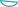 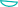 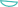 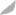 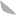 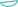 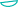 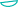 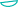 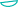 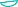 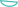 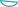 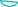 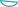 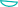 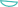 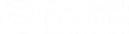 Key Stage 2 Lesson 1
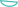 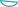 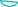 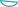 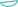 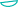 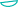 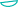 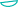 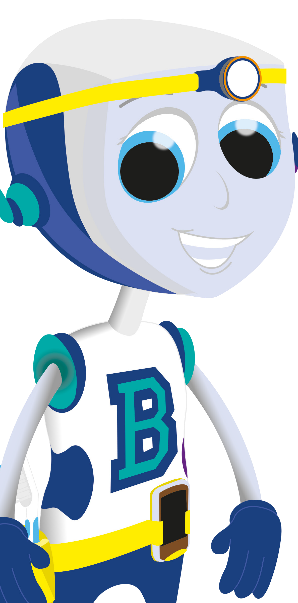 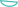 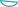 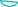 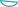 4 canine teeth  Sharp, pointed  teeth for tearing	 
our food.
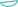 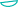 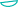 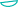 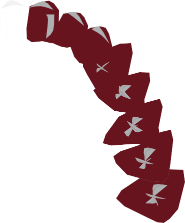 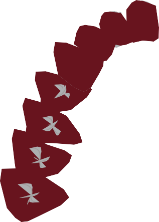 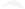 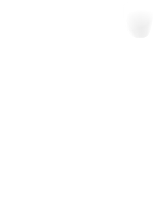 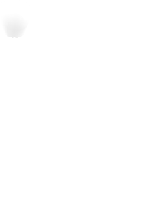 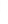 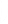 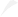 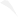 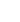 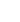 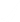 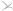 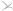 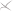 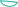 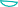 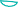 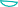 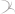 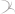 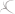 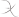 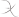 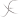 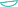 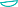 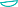 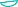 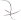 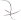 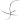 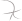 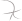 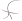 Canines
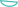 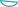 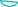 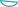 © Oral Health Foundation www.dentalhealth.org
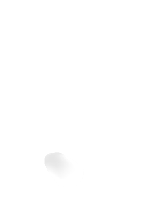 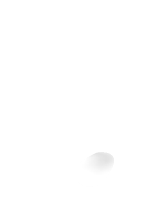 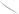 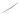 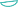 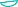 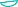 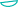 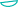 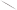 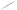 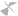 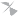 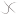 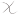 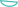 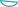 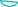 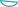 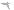 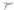 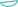 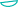 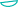 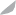 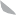 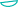 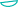 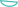 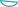 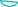 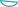 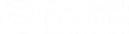 Key Stage 2 Lesson 1
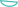 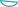 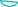 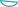 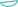 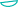 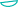 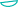 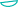 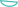 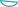 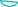 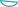 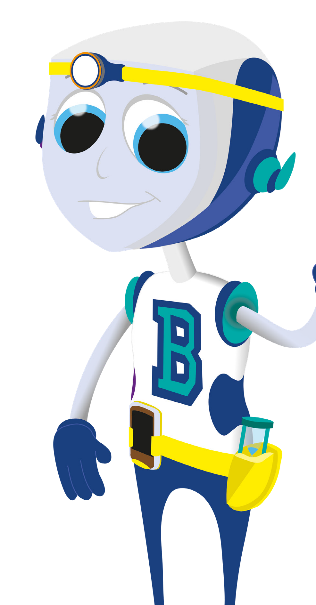 8 premolar teeth  Larger, flatter  teeth to grind  food.
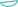 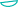 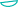 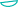 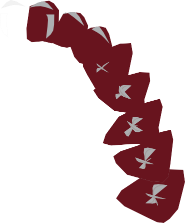 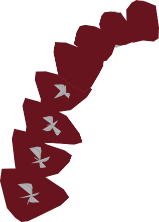 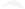 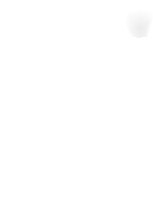 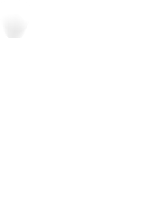 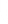 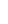 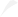 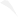 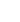 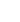 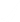 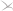 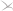 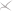 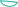 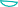 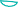 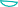 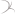 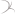 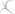 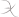 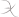 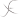 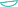 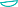 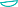 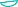 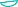 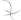 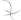 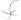 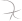 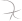 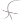 Premolars
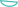 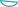 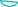 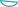 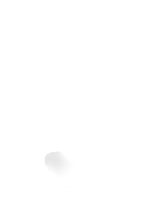 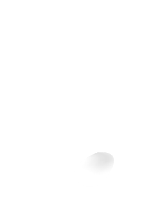 © Oral Health Foundation www.dentalhealth.org
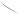 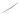 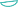 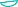 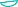 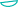 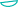 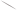 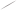 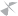 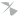 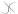 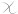 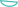 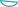 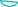 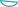 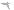 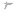 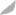 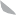 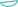 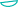 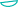 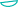 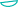 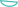 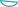 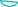 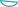 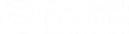 Key Stage 2 Lesson 1
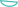 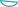 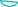 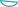 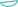 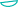 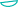 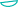 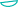 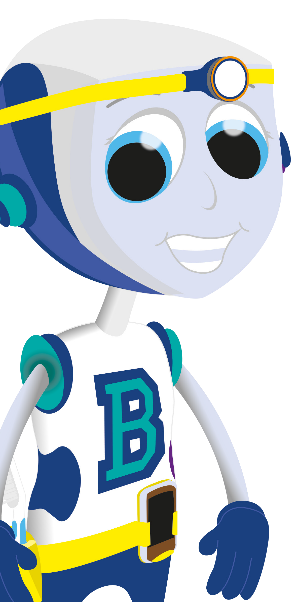 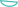 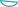 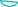 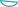 12 molar teeth  Largest teeth, flat  wit h grooves for
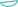 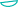 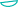 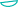 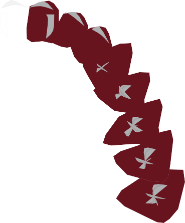 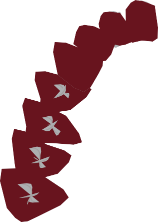 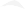 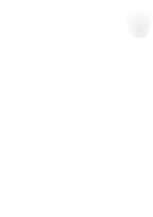 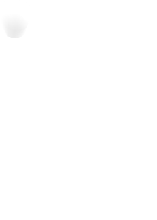 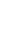 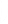 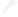 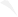 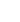 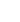 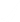 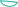 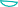 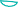 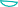 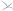 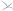 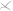 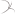 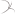 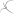 grinding food to allow  us to swallow it
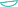 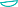 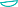 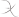 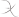 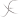 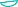 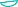 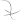 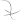 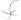 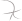 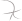 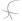 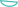 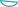 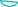 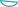 Molars
© Oral Health Foundation www.dentalhealth.org
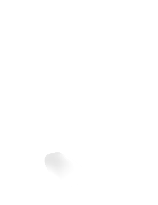 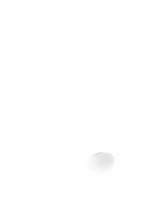 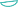 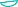 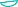 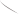 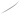 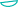 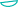 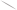 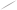 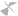 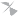 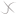 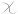 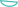 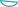 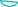 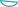 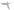 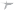 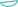 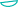 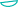 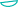 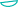 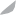 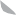 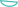 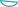 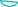 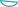 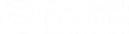 Key Stage 2 Lesson 1
EARLY YEARS KS1 Foundation Stage Lesson 1
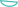 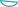 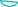 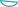 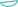 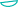 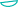 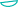 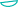 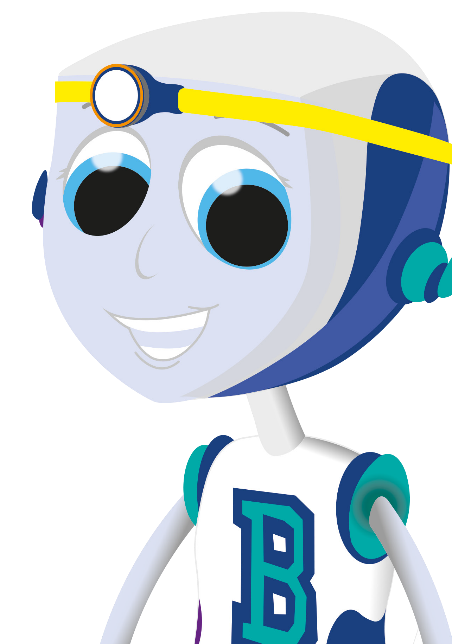 What functions do
our teeth have?
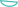 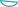 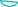 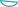 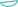 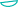 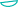 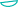 Our teeth allow us to  eat and chew our food.
Our teeth help us to  sound letters and talk.
Our teeth shape our faces.
Our teeth give us a nice smile.

C  an you think
of any more?
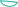 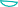 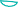 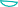 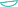 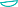 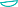 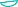 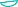 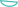 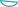 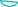 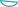 © Oral Health Foundation www.dentalhealth.org
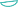 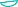 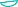 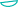 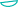 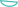 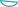 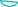 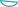 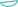 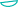 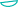 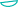 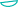 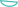 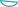 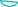 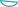 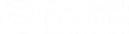 Key Stage 2 Lesson 1
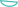 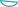 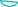 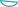 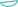 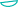 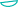 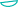 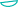 Teeth are made up of several different  materials
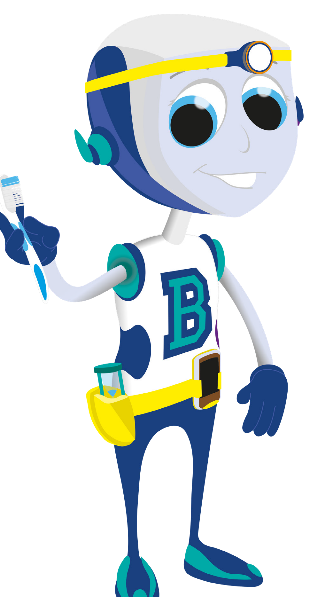 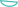 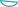 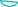 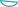 Enamel
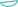 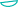 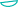 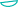 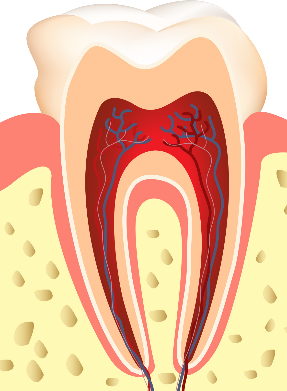 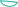 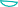 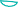 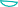 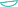 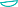 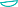 Enamel this is the  protective barrier that  covers your tooth.
Tooth enamel is the  strongest substance in  the  human body.
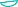 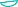 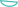 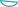 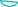 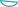 © Oral Health Foundation www.dentalhealth.org
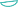 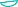 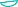 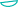 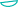 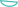 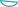 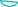 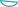 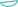 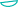 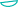 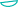 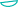 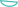 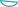 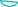 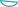 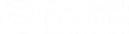 Key Stage 2 Lesson 1
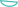 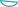 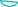 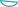 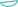 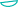 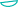 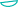 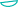 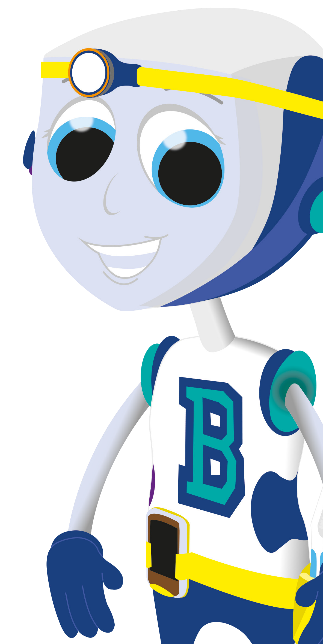 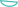 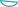 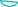 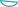 Dentine this is found  underneath the enamel  and makes up most of  the tooth. Dentine has  nerve endings in it and  is sensitive. Dentine
is much softer than  enamel.
Dentine
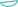 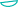 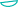 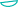 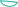 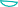 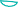 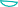 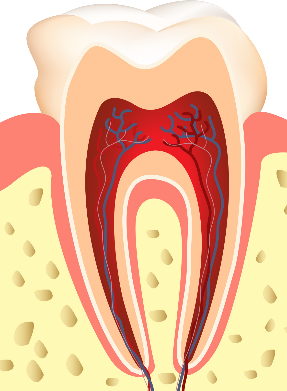 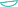 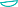 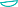 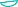 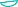 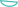 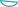 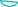 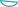 © Oral Health Foundation www.dentalhealth.org
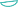 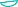 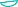 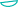 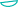 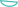 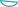 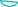 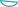 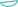 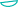 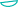 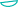 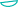 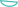 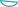 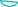 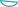 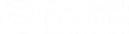 Key Stage 2 Lesson 1
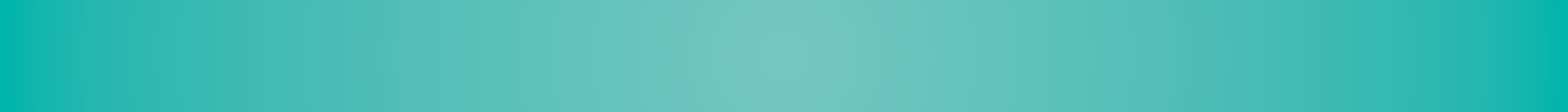 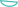 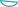 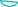 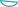 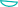 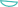 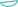 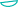 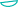 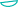 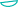 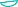 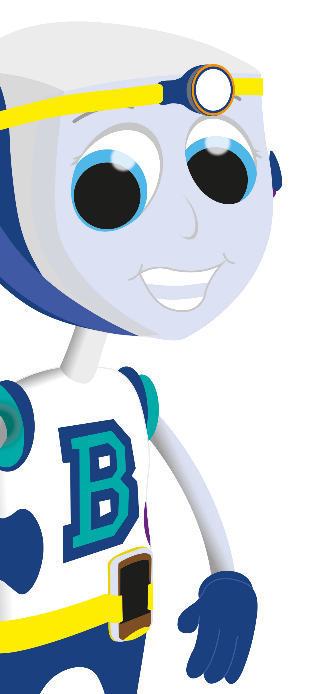 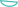 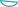 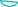 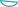 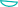 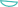 Cementum
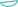 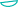 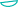 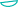 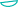 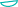 Cementum  covers  the roots of the tooth and attaches to the fibres that anchor the tooth to the jawbone.
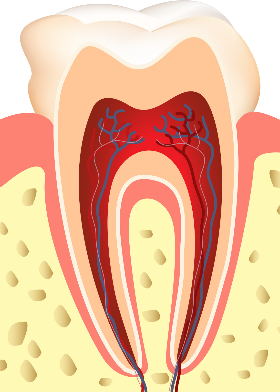 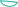 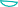 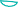 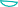 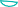 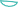 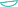 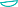 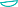 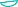 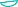 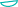 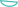 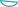 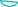 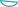 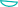 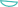 © Oral Health Foundation www.dentalhealth.org
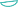 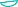 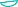 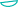 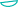 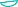 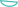 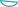 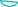 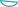 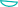 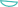 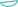 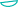 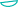 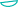 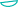 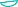 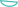 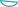 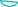 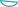 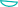 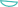 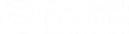 Key Stage 2 Lesson 1
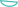 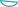 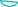 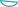 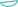 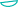 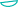 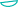 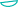 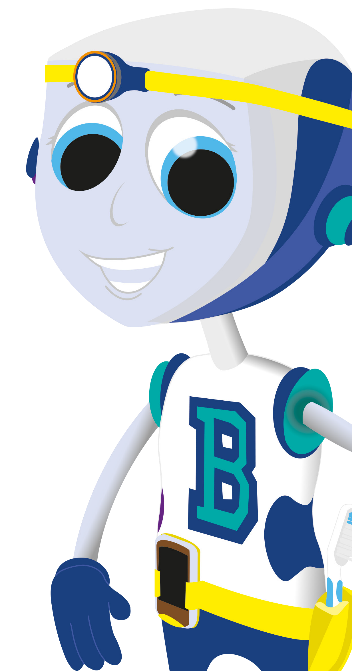 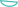 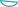 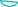 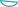 Gum tissue	 
Pink, firm flesh that  surrounds the teeth. Plaque  likes to hid e here so it’s    important to brush the part  where the gum meets the  tooth.
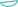 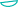 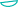 Gum Tissue
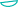 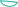 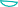 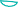 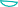 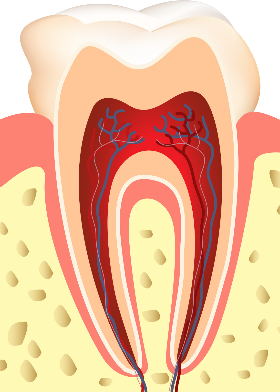 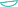 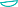 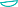 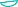 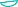 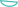 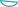 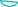 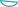 © Oral Health Foundation www.dentalhealth.org
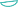 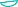 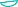 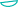 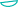 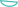 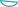 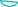 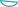 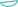 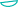 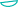 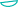 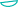 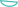 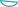 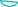 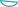 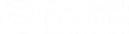 Key Stage 2 Lesson 1
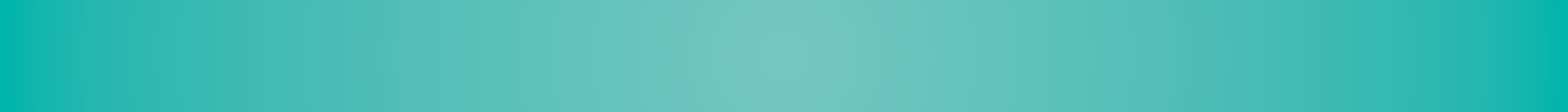 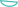 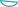 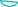 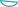 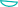 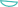 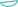 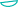 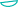 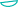 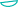 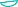 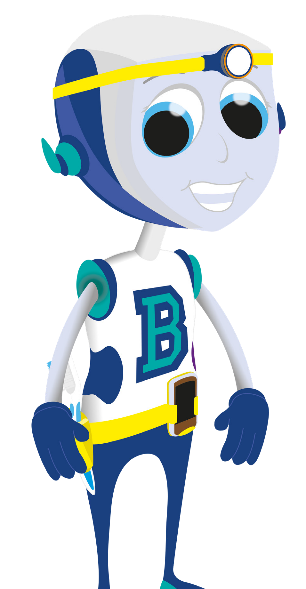 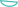 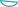 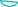 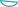 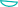 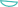 Roots these anchor the tooth into the
jawbone. Like the roots  of a tree, they are strong and allow the teeth to withstand the force of biting and chewing.
Roots
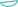 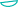 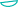 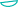 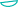 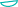 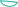 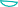 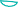 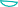 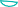 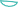 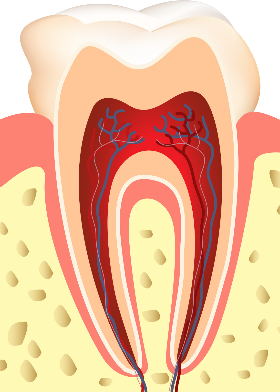 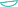 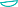 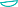 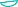 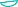 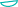 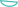 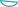 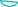 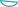 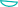 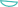 © Oral Health Foundation www.dentalhealth.org
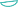 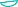 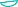 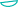 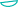 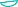 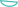 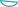 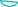 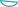 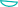 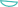 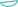 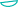 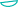 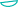 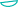 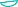 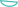 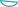 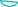 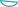 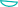 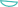 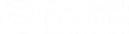 Key Stage 2 Lesson 1
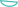 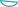 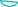 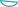 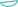 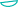 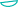 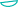 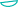 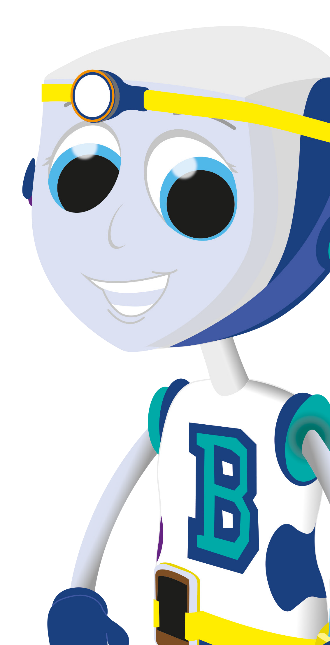 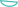 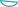 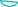 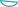 Pulp Chamber
this is found in the centre  of the tooth and contains  the tooth nerve; it also  provides the blood supply  to keep the tooth alive.
Pulp Chamber
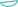 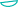 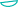 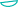 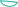 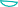 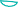 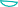 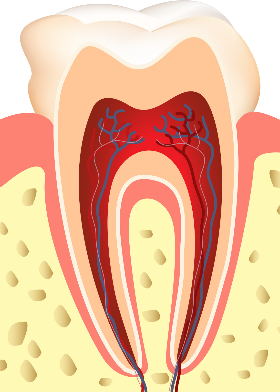 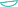 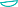 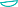 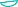 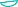 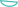 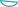 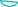 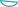 © Oral Health Foundation www.dentalhealth.org
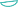 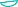 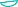 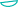 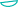 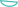 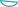 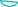 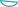 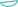 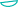 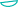 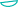 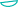 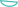 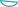 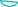 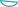 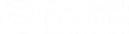 Key Stage 2 Lesson 1
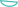 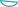 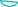 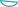 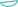 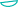 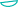 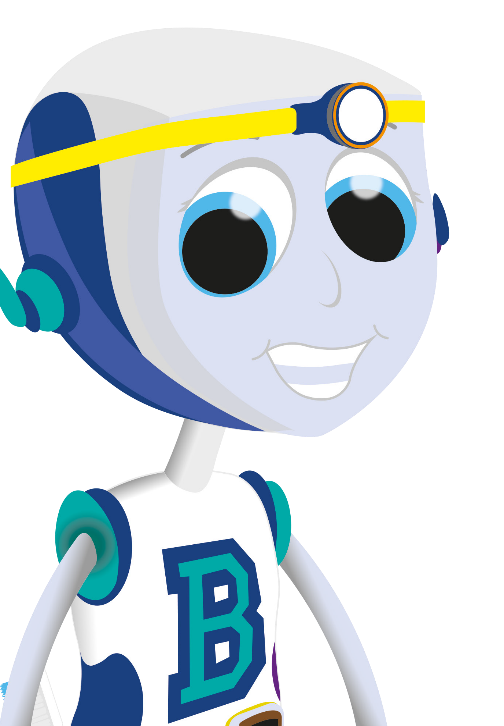 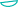 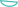 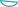 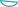 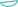 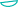 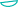 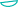 Bone
The jaw bone holds the  teeth in place.
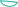 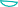 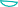 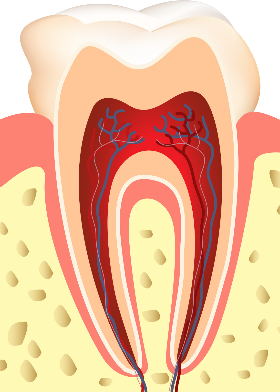 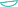 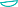 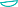 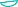 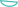 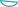 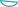 © Oral Health Foundation www.dentalhealth.org
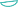 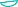 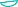 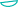 Bone
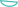 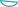 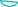 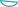 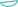 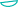 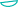 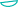 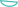 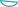 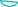 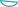 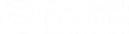 Key Stage 2 Lesson 1
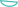 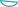 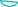 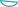 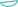 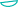 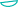 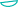 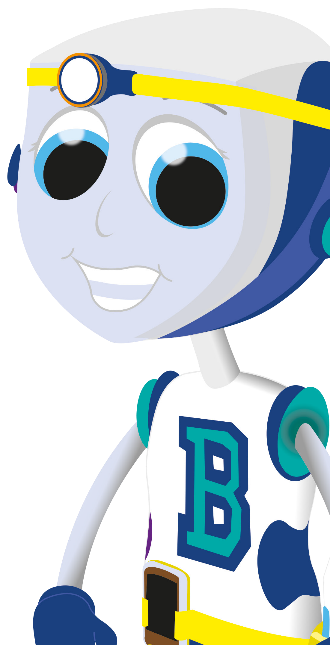 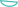 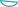 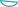 Too much sugar, too often,  can damage our teeth.
Sugar in ou r diet reacts with  the bacteria in our mouths  and produces plaque acids.
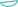 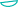 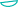 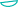 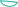 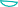 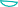 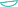 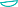 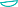 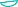 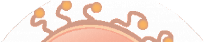 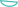 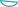 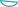 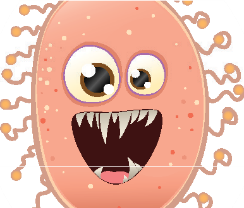 © Oral Health Foundation www.dentalhealth.org
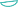 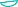 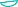 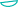 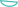 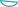 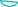 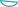 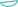 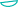 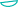 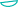 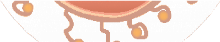 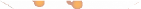 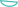 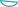 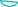 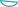 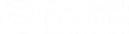 Key Stage 2 Lesson 1
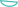 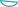 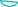 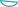 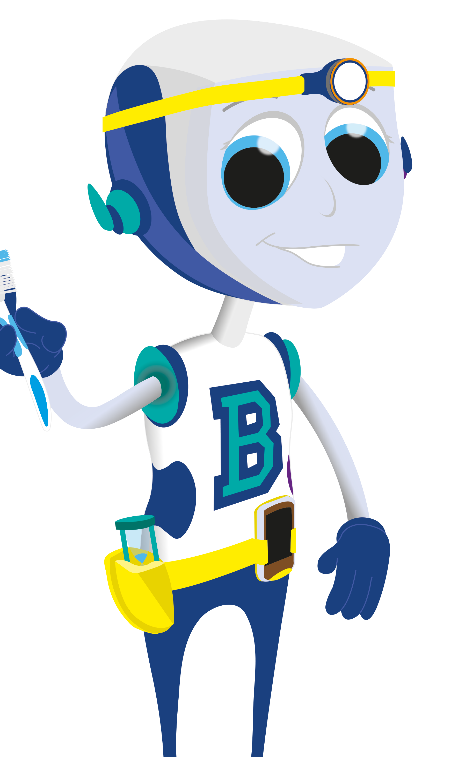 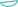 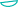 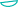 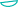 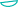 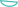 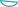 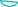 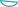 Plaque acids can  cause a hole (cavity)  to form in our enamel. This is dental decay.
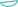 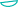 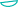 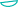 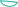 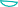 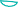 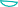 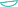 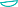 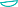 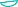 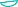 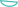 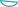 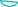 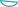 © Oral Health Foundation www.dentalhealth.org
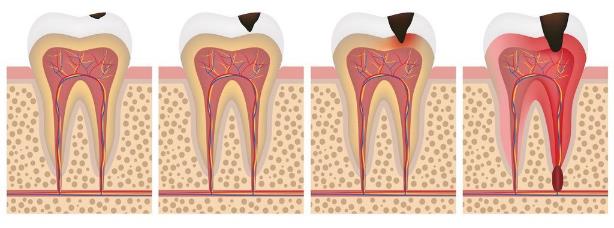 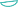 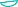 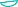 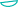 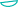 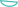 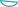 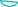 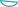 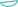 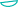 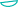 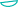 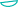 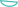 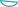 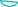 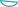 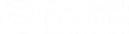 Key Stage 2 Lesson 1
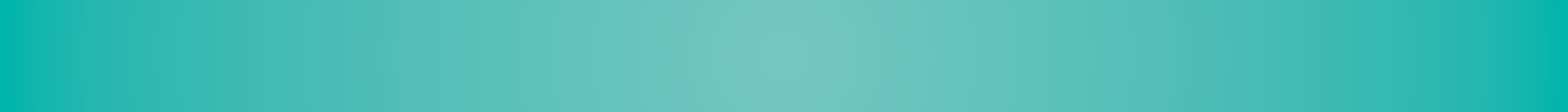 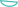 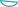 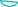 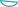 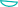 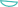 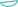 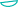 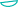 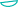 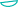 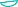 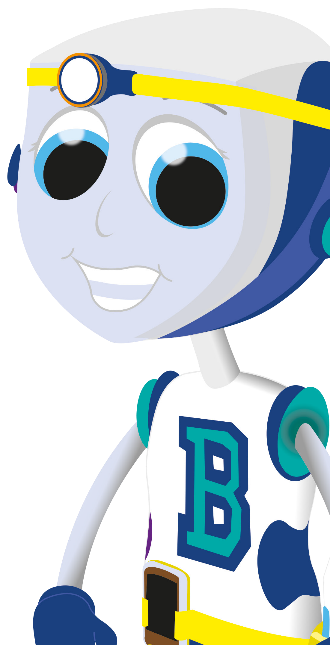 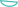 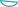 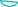 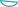 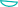 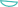 How to prevent Dental Decay  Brush your teeth twice a day with a fluoride toothpaste.
Have less sugary foods and drinks.
Visit a dentist regularly.
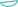 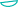 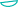 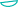 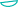 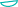 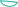 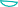 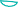 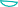 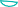 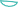 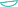 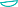 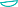 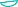 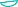 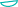 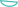 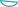 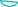 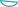 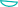 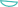 © Oral Health Foundation www.dentalhealth.org
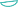 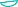 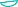 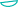 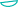 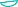 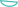 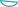 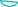 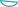 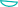 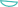 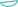 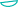 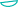 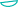 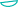 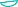 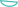 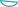 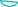 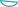 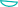 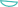 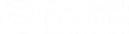 Key Stage 2 Lesson 1